Figure 3. The protein levels of full-length huntingtin and N-terminal cleaved huntingtin fragments were assessed in ...
Hum Mol Genet, Volume 23, Issue 17, 1 September 2014, Pages 4510–4527, https://doi.org/10.1093/hmg/ddu166
The content of this slide may be subject to copyright: please see the slide notes for details.
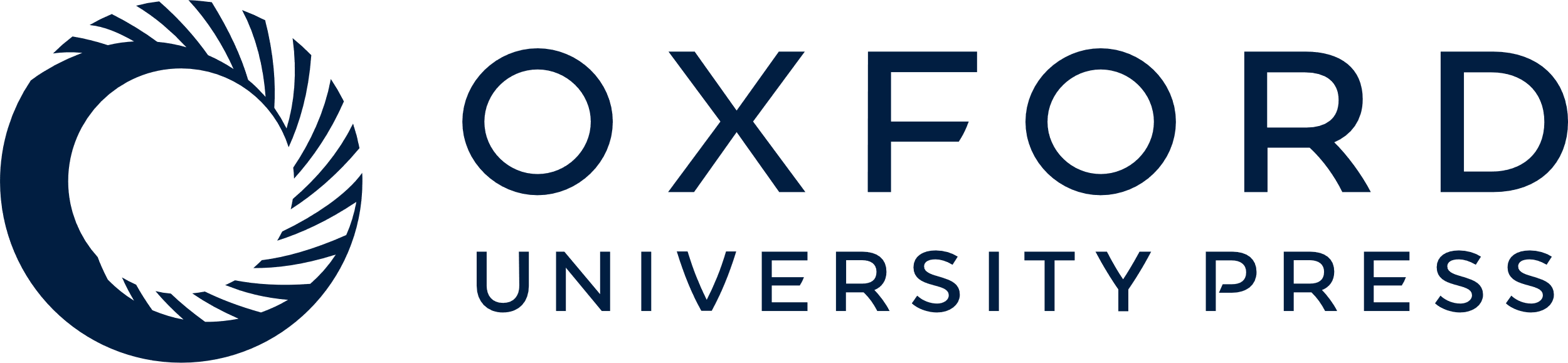 [Speaker Notes: Figure 3. The protein levels of full-length huntingtin and N-terminal cleaved huntingtin fragments were assessed in heterozygous Q175 knock-in (Q175 KI) mice at 12 months of age. Western blots were performed using total lysate from the striatum (A and B) and motor cortex (C and D), using an antibody specific to the N-terminal region. Optical densities of the individual bands were quantified using NIH ImageJ and normalized to GAPDH on the same gel. Normalized optical densities of Q175 KI bands are expressed as fold change compared with the averaged value of normalized WT littermate control band densities, Mann–Whitney U tests. N = 4–5/group. Graphs are expressed as mean ± SEM.


Unless provided in the caption above, the following copyright applies to the content of this slide: © The Author 2014. Published by Oxford University Press. All rights reserved. For Permissions, please email: journals.permissions@oup.com]